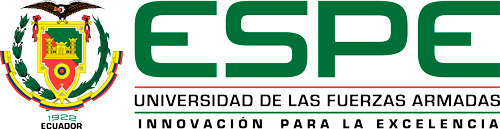 TEMA: DESARROLLO DE UN SISTEMA DE PROYECCIÓN CARTOGRÁFICA LOCAL, EN EL ECUADOR CONTINENTAL, ORIENTADO A LA GENERACIÓN DE CARTOGRAFÍA A ESCALAS GRANDES
OSCAR PORTILLA
AUTOR
MSc. CÉSAR LEIVA		Mg. RICARDO PACHACAMA
DIRECTOR DEL PROYECTO DE INVESTIGACIÓN
OPONENTE
Mg. WILSON JÁCOME
DR. MARCELO MEJÍA
SECRETARIO DE LA U.A.R
DIRECTOR DE CIGMA
PROBLEMA DE INVESTIGACIÓN
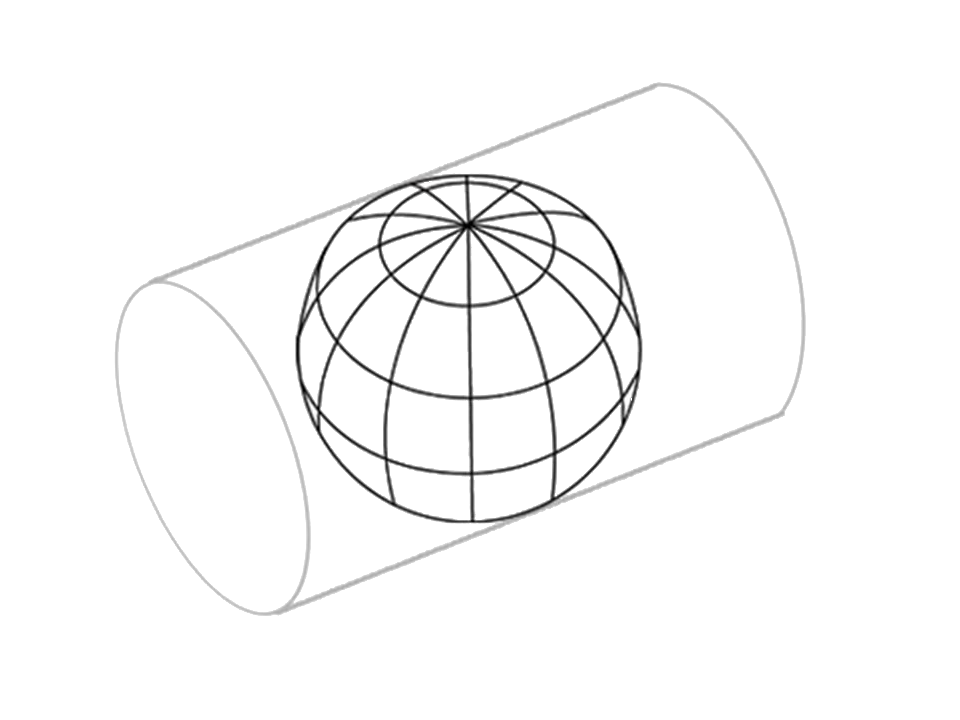 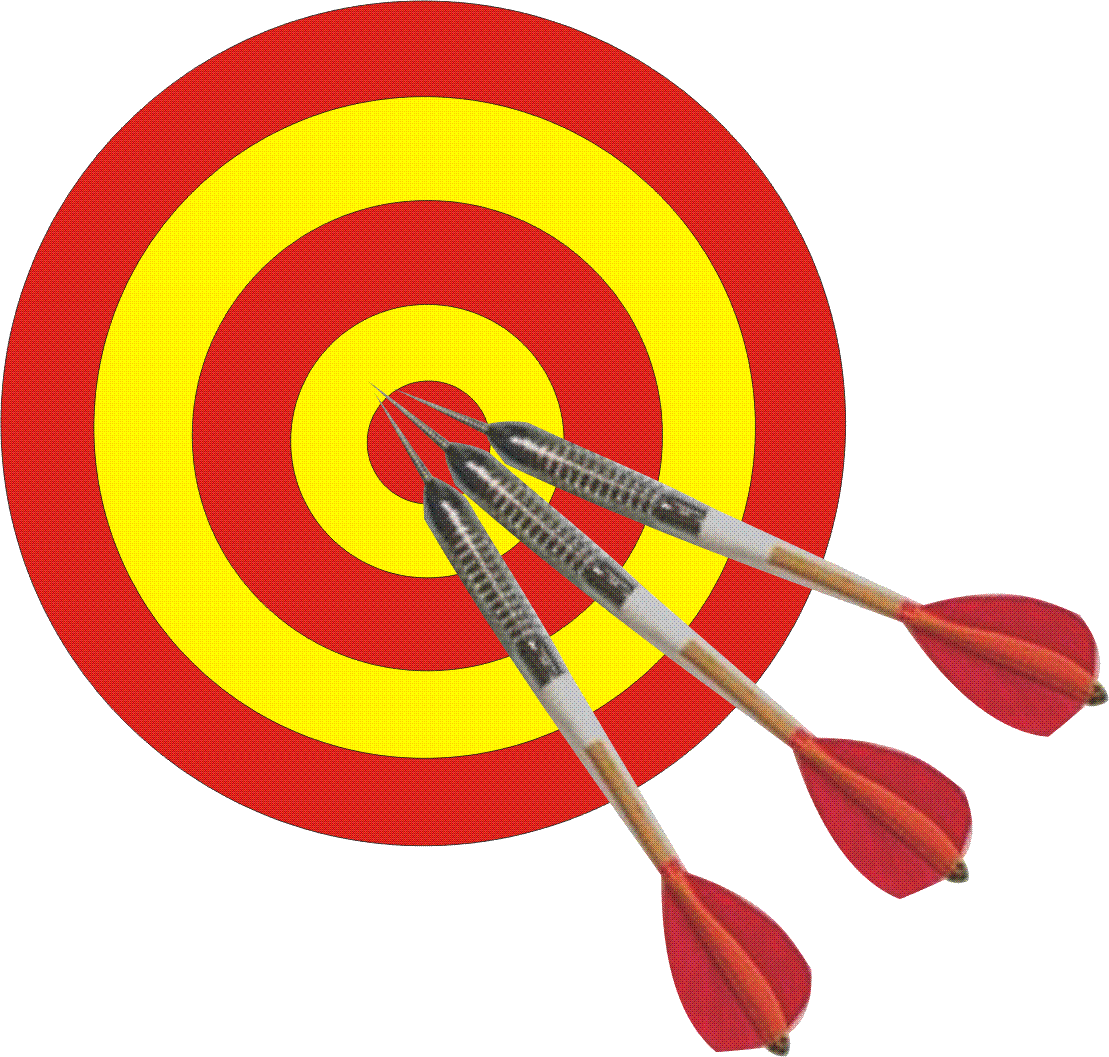 SISTEMA
DE PROYECCIÓN 
CARTOGRÁFICA LOCAL
UTM
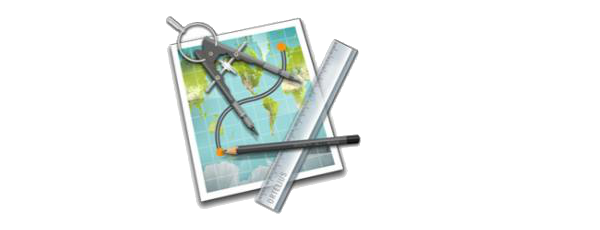 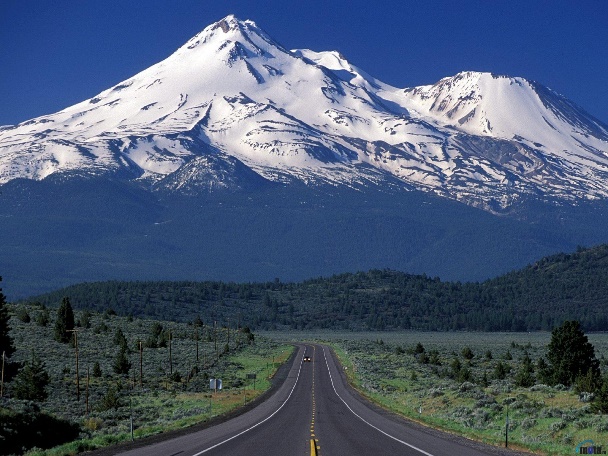 25.000
JUSTIFICACIÓN
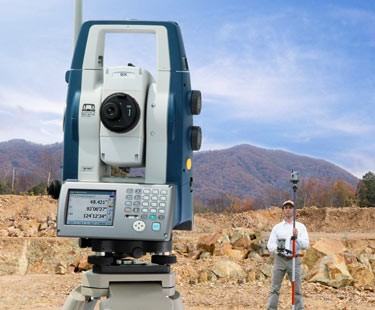 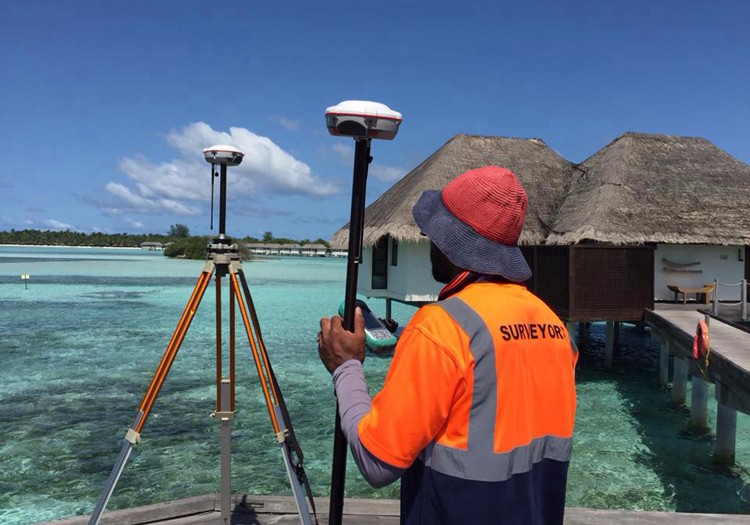 COMPATIBILIZAR
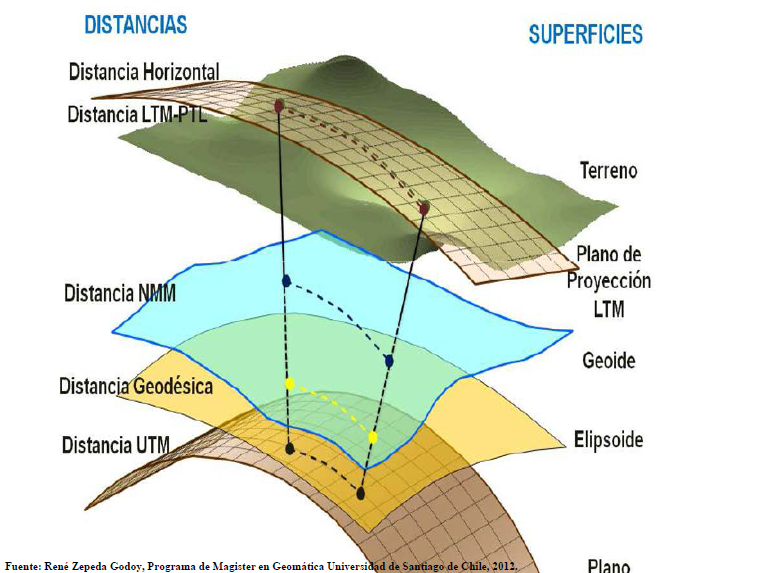 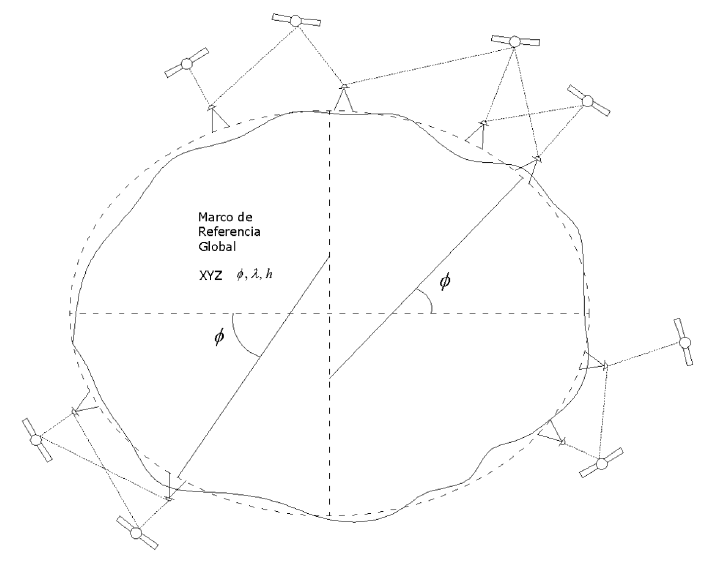 OBJETIVO GENERAL
Desarrollar un Sistema de Proyección Cartográfica Local, en el Ecuador Continental, mediante el análisis matemático de los parámetros cartográficos y geodésicos  para definir proyecciones locales que permitan cumplir con la precisión planimétrica de la cartografía a escalas grandes.
OBJETIVOS ESPECÍFICOS
Analizar las deformaciones que presenta el sistema de Proyección Universal Transversa de Mercator en el Ecuador Continental.
Definir un Sistema de Proyección Cartográfica Local en el Ecuador .
Validar las zonas que conforman el Sistema de Proyección Cartográfica Local.
Realizar el análisis estadístico de la deformación, con el fin de determinar si se obtuvo una mejora al utilizar el Sistema de Proyección Cartográfica Local vs el sistema de proyección Universal Transversa de Mercator.
METAS
Dos mapas de deformación para el Ecuador Continental, uno para la deformación producida por la proyección UTM y otro para el Sistema de Proyección Cartográfica Local.
Cuatro mapas de cumplimiento para el Ecuador Continental, dos para la precisión planimétrica (escalas 1:500 y 1:1.000) de la proyección UTM y otros dos en las mismas escalas para el Sistema de Proyección Cartográfica Local. 
Un mapa del Ecuador continental zonificado por el Sistema de Proyección Cartográfica Local.
Un reporte estadístico de la comparación de las deformaciones producidas por la  proyección UTM vs el Sistema de Proyección Cartográfica Local
HIPÓTESIS
El Sistema de Proyección Cartográfica Local propuesto asegura una mejor precisión planimétrica, para la cartografía generada a  escalas  1:500 y 1:1.000, en comparación con el sistema de proyección Universal Transversa de Mercator.
FUNDAMENTO CONCEPTUAL
PLANO TOPOGRÁFICO LOCAL

Todos los ángulos y distancias  se encuentran proyectados su verdadera magnitud sobre un plano tangente a la superficie de referencia.
Esta abstracción es válida, áreas relativamente pequeñas. 
La ventaja es el simple cambio de parámetros de origen
(Idoeta, 2002)
FUNDAMENTO CONCEPTUAL
PROYECCIÓN LTM-PTL
Proyección del tipo conforme
Representa superficies de corta extensión, minimizando las diferencias medidas en ángulos y distancias.
No se requiere transformar las coordenadas del plano en topográficas.
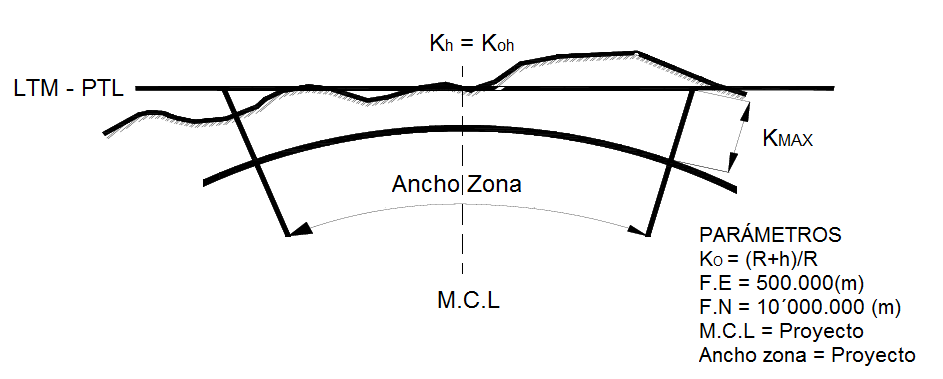 Donde:	
R es el radio medio.
h es la altura elipsoidal media del terreno.
FUNDAMENTO CONCEPTUAL
FACTORES EMPLEADOS

Factor de reducción al elipsoide.



Factor de escala



Factor combinado.
FUNDAMENTO CONCEPTUAL
UNIDADES DE DEFORMACIÓN
FUNDAMENTO LEGAL
En el artículo 17, de la Ley de la cartografía Nacional, Capítulo II Cartas y Mapas, Cartografía no Oficial.

 “La cartografía no oficial a escalas mayores de 1:10.000 podrá ser elaborada por personas naturales o jurídicas”
MARCO METODOLÓGICO
MARCO METODOLÓGICO
Análisis y validez de los insumos
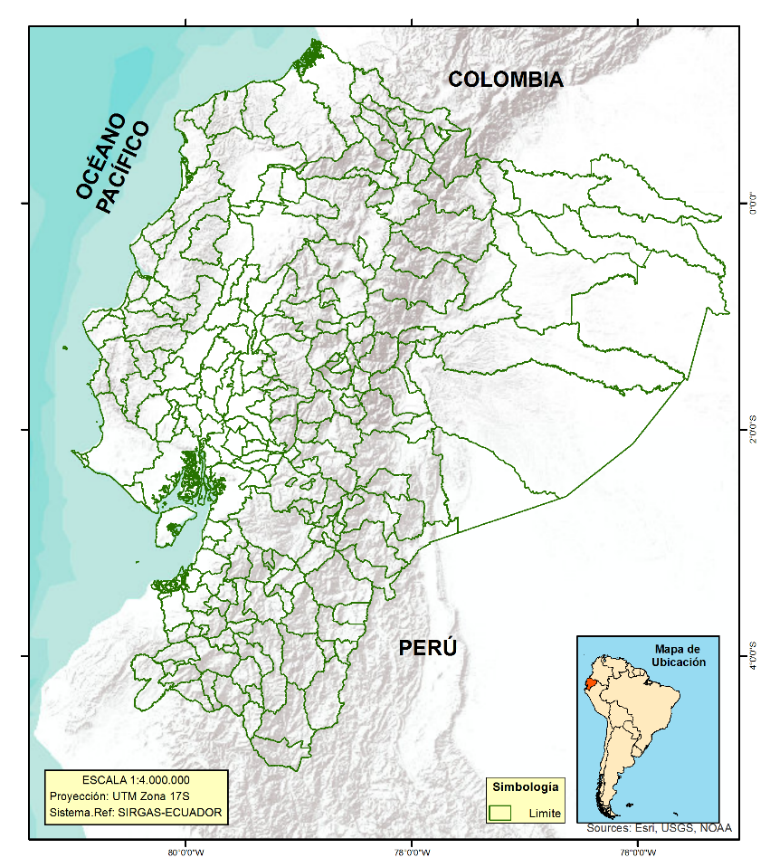 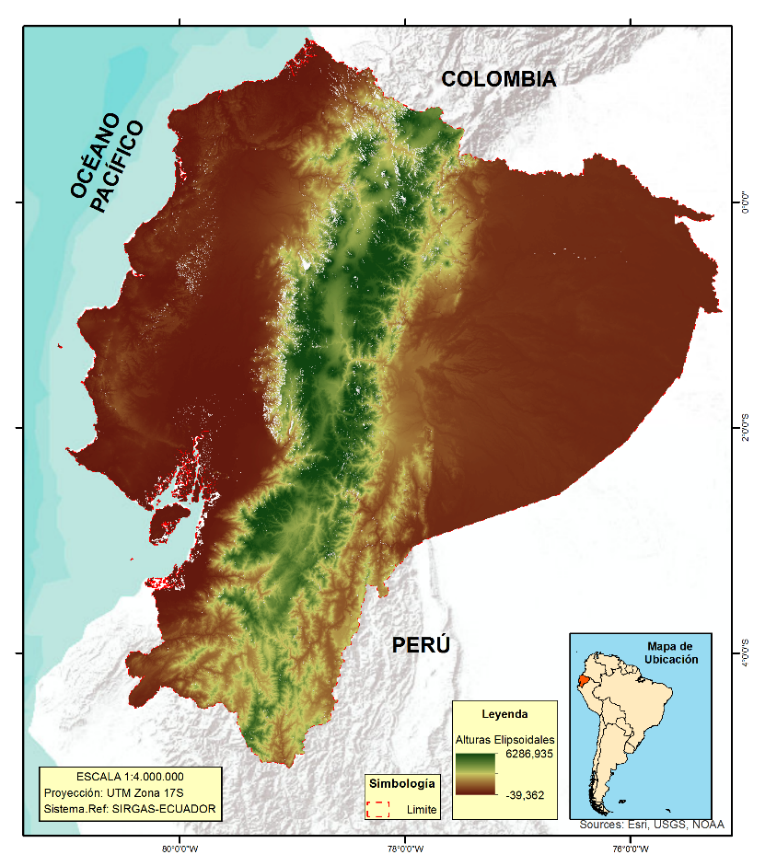 MARCO METODOLÓGICO
Análisis de los factores
Influencia de las cifras decimales de los factores en la determinación de la deformación
Afectación de los distintos radios medios
MARCO METODOLÓGICO
Análisis de los factores
Factor de escala utilizando coordenadas planas y geodésicas
Afectación de la precisión de las alturas
MARCO METODOLÓGICO
Análisis de la deformación (UTM)
MARCO METODOLÓGICO
Modelo Cumplimiento
Modelo Deformación
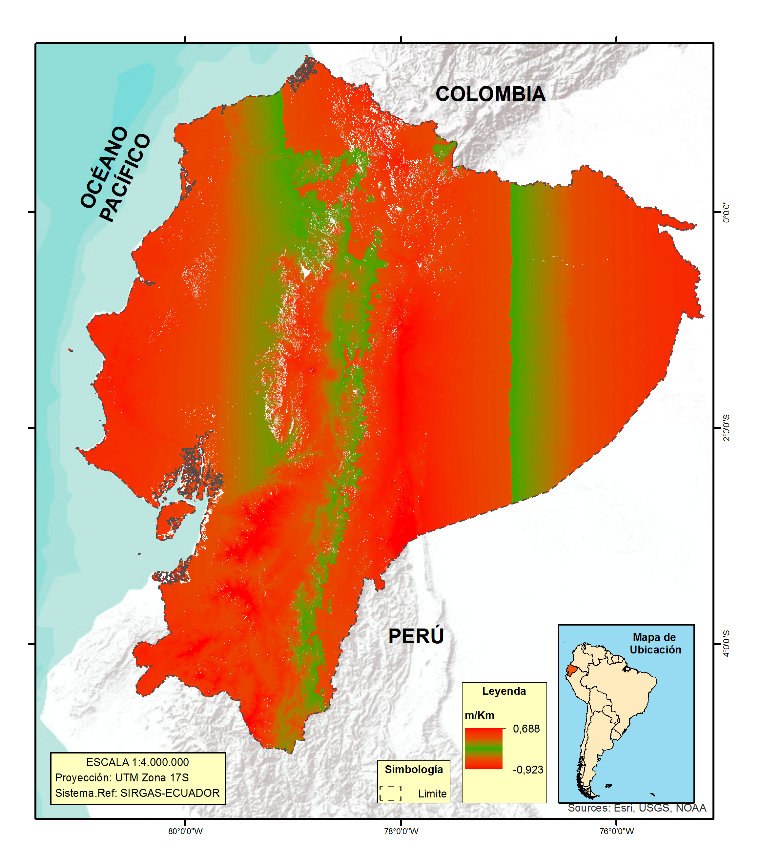 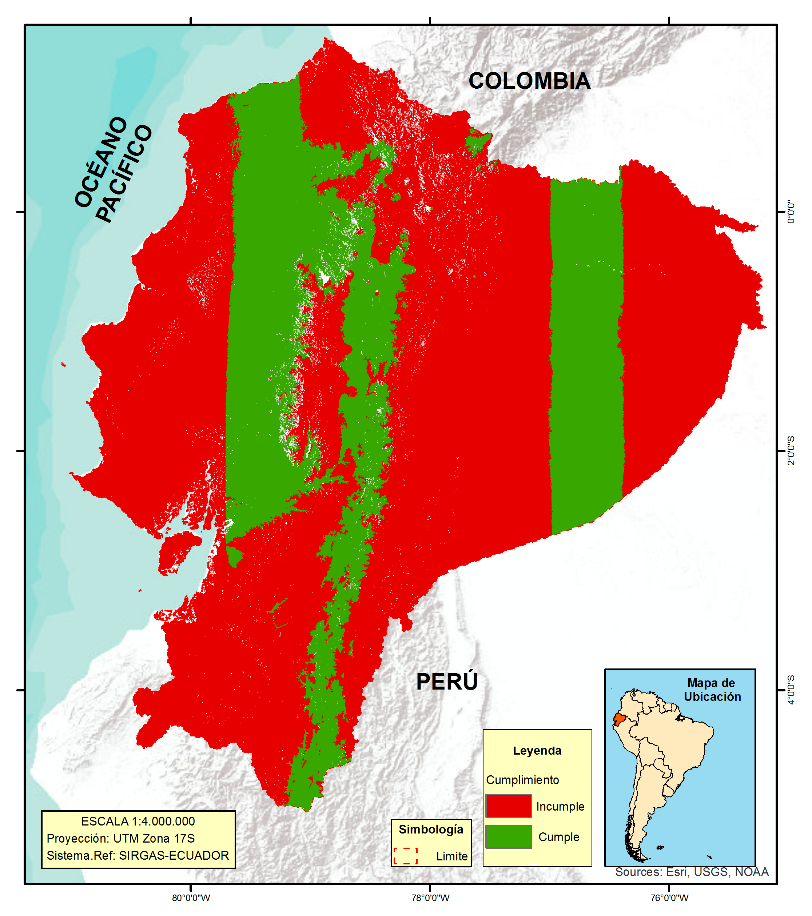 MARCO METODOLÓGICO
Zonificación del Sistema de Proyección Cartográfica Local
MARCO METODOLÓGICO
Propuestas de zonificación
PTP TOTAL
PTP URBANO
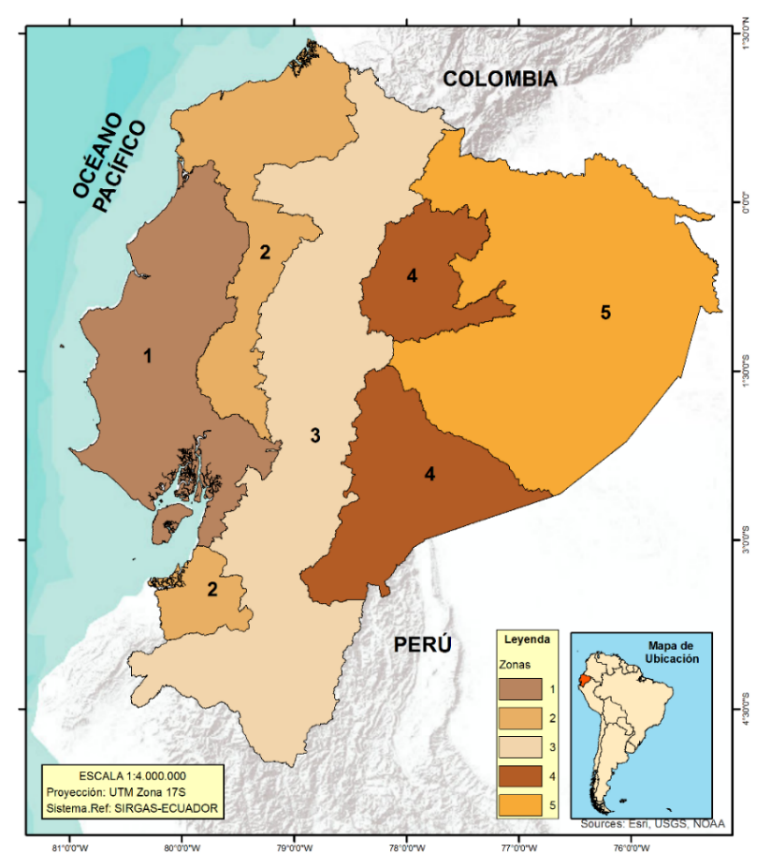 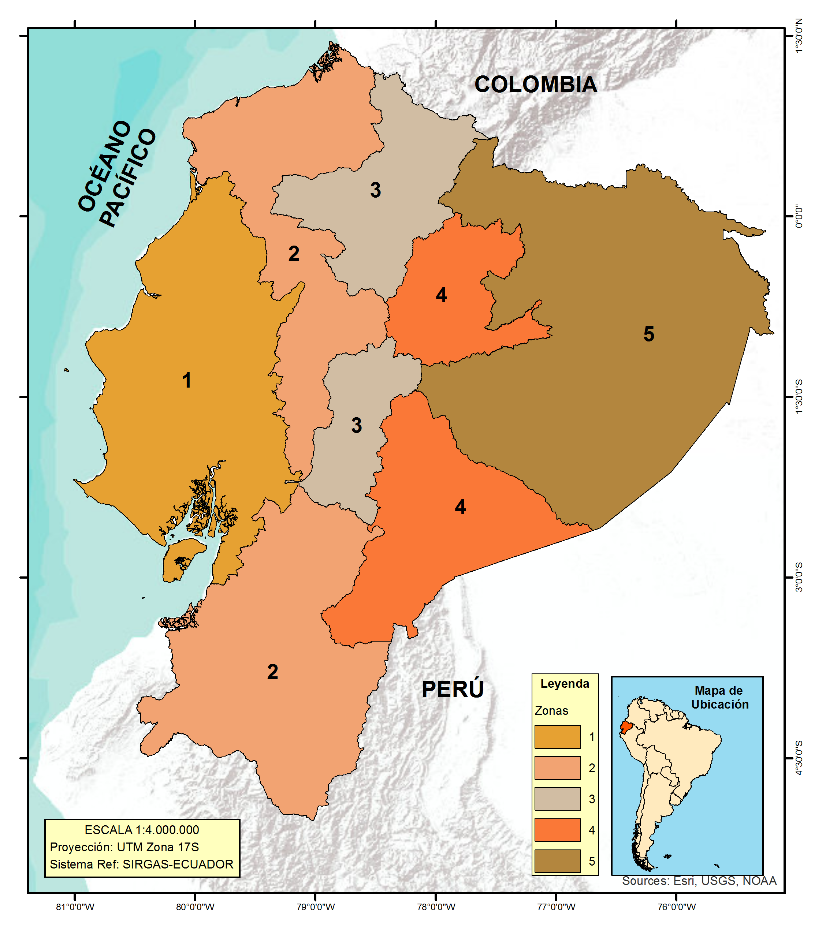 MARCO METODOLÓGICO
Propuestas de zonificación
PTC URBANO
PTC TOTAL
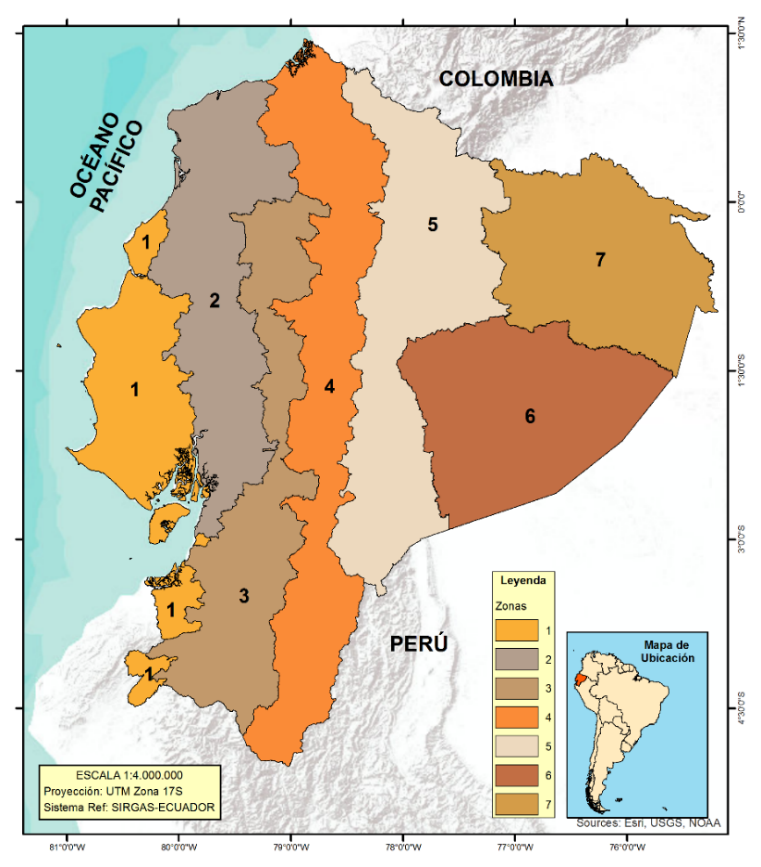 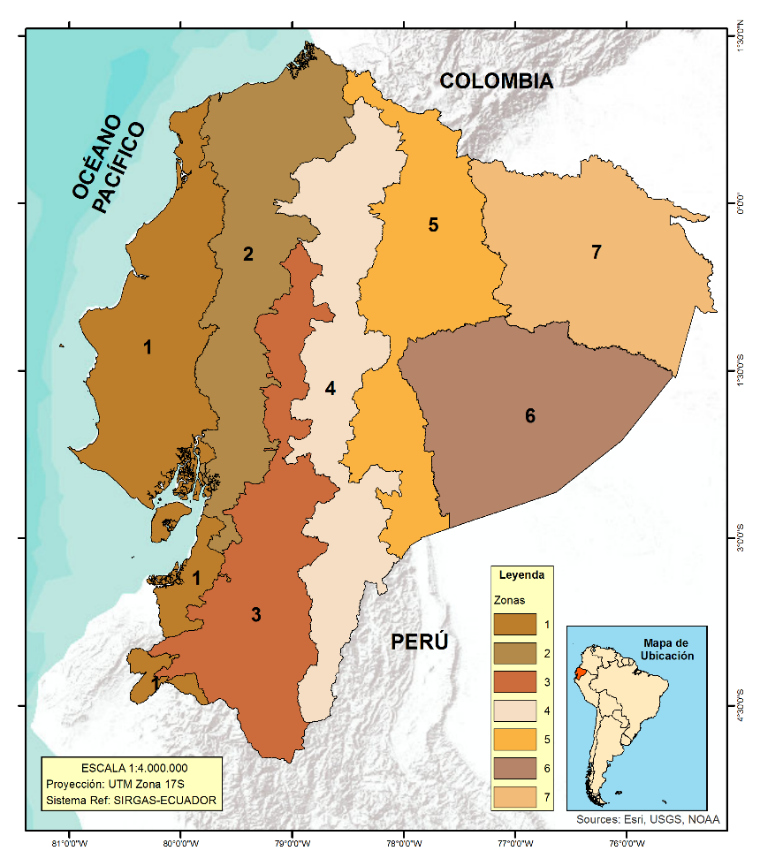 MARCO METODOLÓGICO
Determinación de parámetros geodésicos y cartográficos
PARÁMETROS GEODÉSICOS
PARÁMETROS CARTOGRÁFICOS
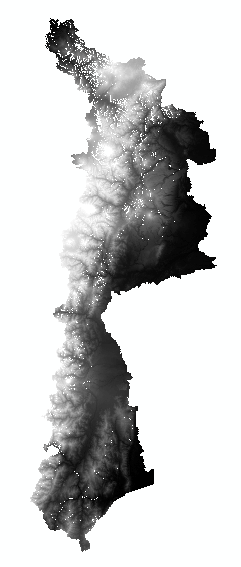 ANCHO ZONA: Límite Político
M.C.L: f (ancho zona)
Ko = f (Altura media de la zona)
FALSO ESTE: 500.000 (m)
FALSO NORTE: 10´000.000 (m)
ELIPSOIDE GRS 80
MARCO METODOLÓGICO
Análisis de la deformación (Propuestas)
MARCO METODOLÓGICO
Modelo de deformación
PTC TOTAL
PTC URBANO
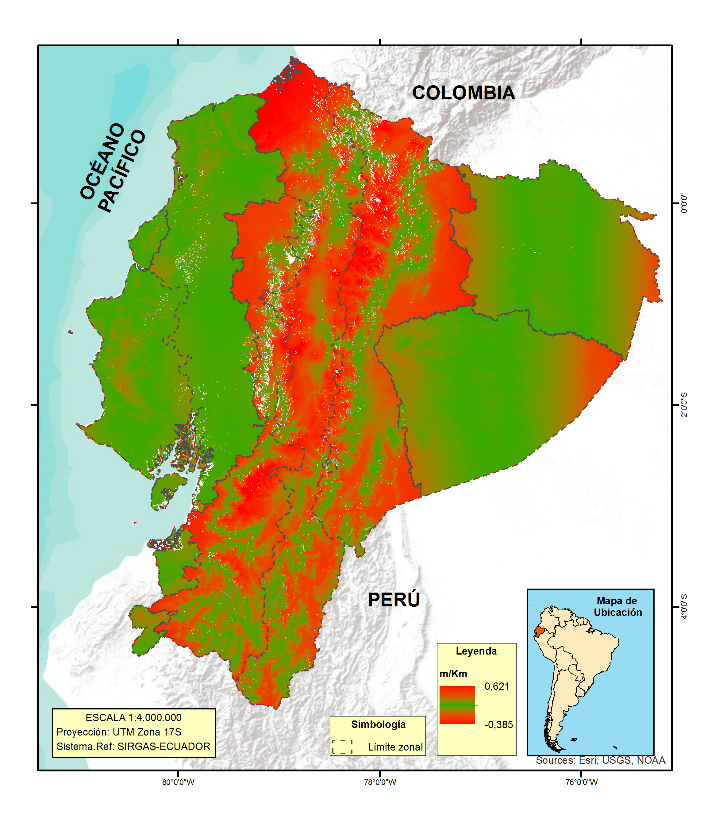 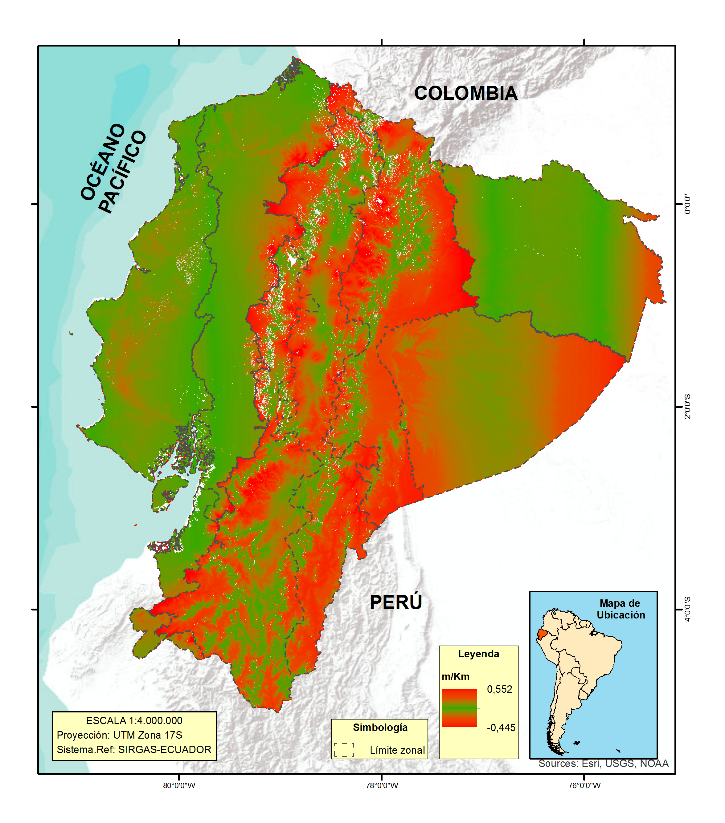 MARCO METODOLÓGICO
Modelo de cumplimiento
PTC TOTAL
PTC URBANO
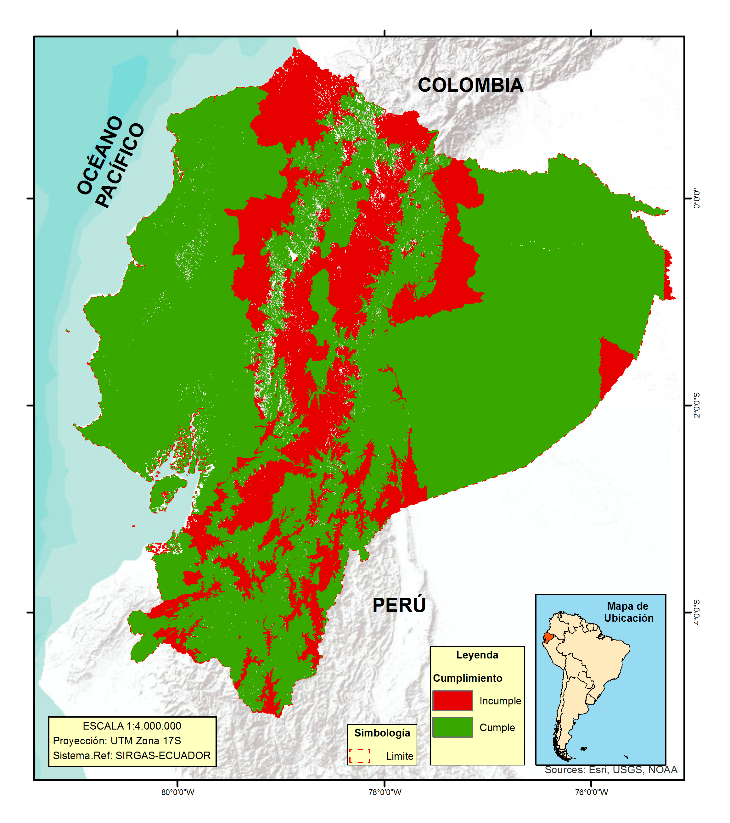 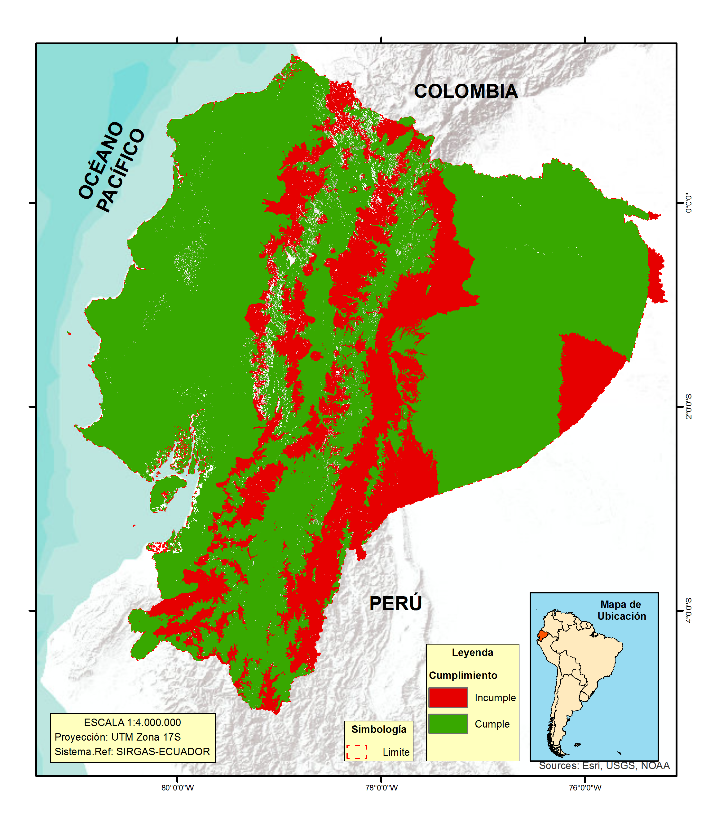 MARCO METODOLÓGICO
ANÁLISIS DE LOS RESULTADOS
Deformaciones: Territorio continental
Deformaciones: Zona urbana
ANÁLISIS DE LOS RESULTADOS
Cumplimiento de la precisión en el territorio continental
Cumplimiento de la precisión en la zona urbana
ANÁLISIS DE LOS RESULTADOS
SISTEMA DE PROYECCIÓN CARTOGRÁFICA LOCAL
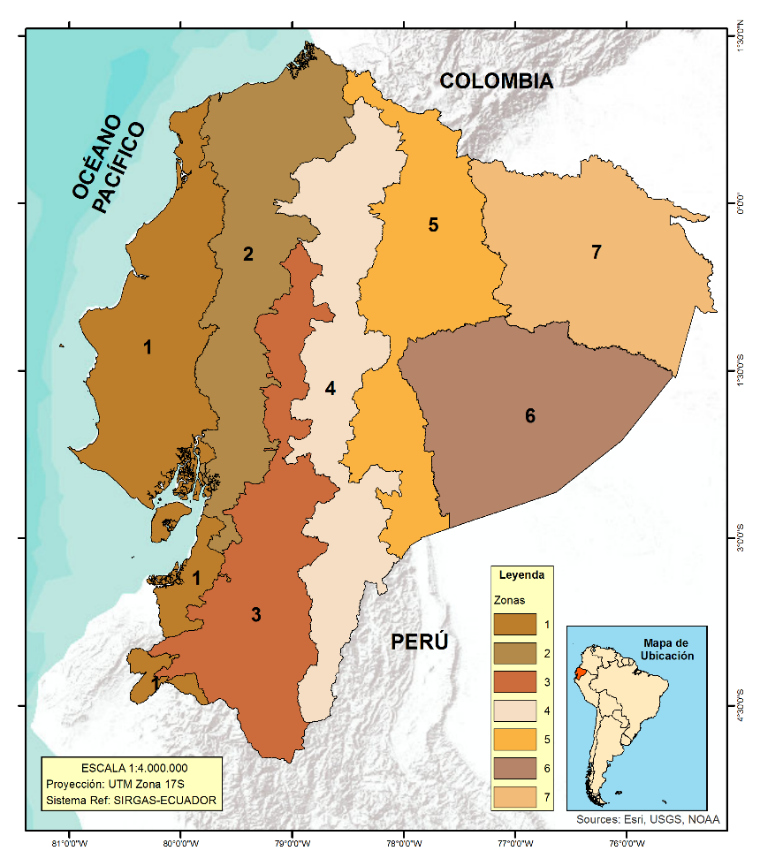 PARÁMETROS
DISCUSIÓN DE LOS RESULTADOS
Precisión planimétrica relativa de 1:40.000, que equivale a 25 PPM, se debe establecer variación en las alturas de       ± 150 (m). 
Precisión relativa de 1:20.000, que equivale a 50 PPM, la variación de las  alturas no debe superar los ± 300 (m).
NEVI, 2013
COMPROBACIÓN HIPÓTESIS
M.D UTM
M.D SPCL
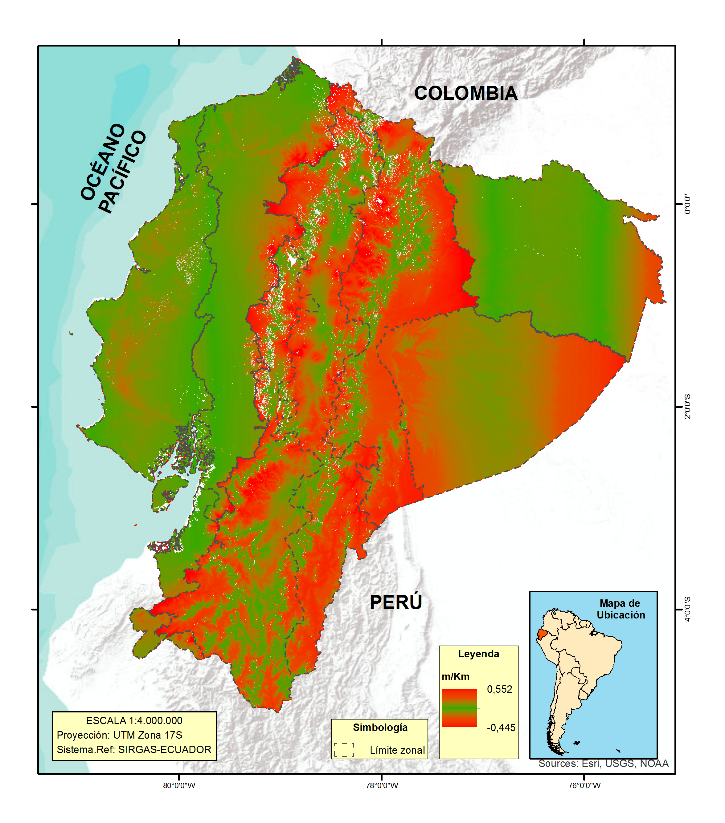 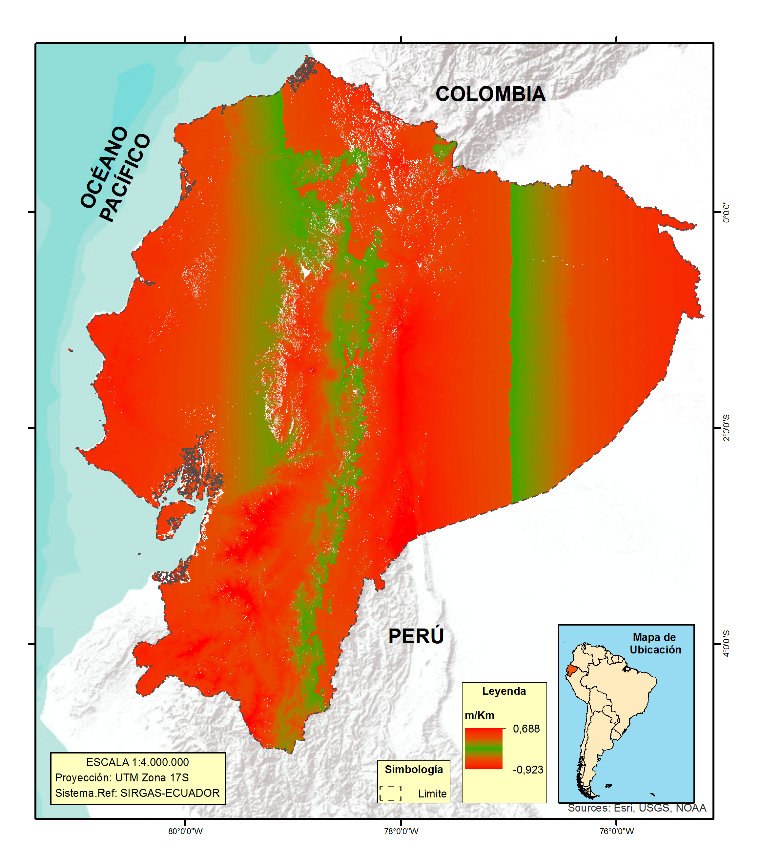 COMPROBACIÓN HIPÓTESIS
M.C UTM
M.C SPCL
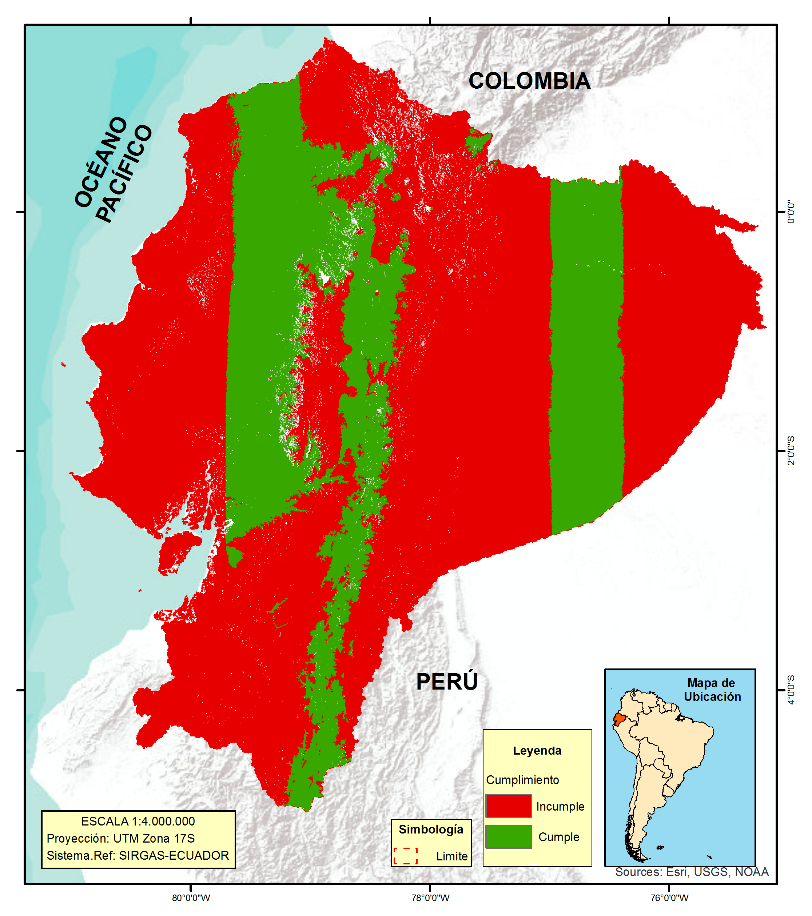 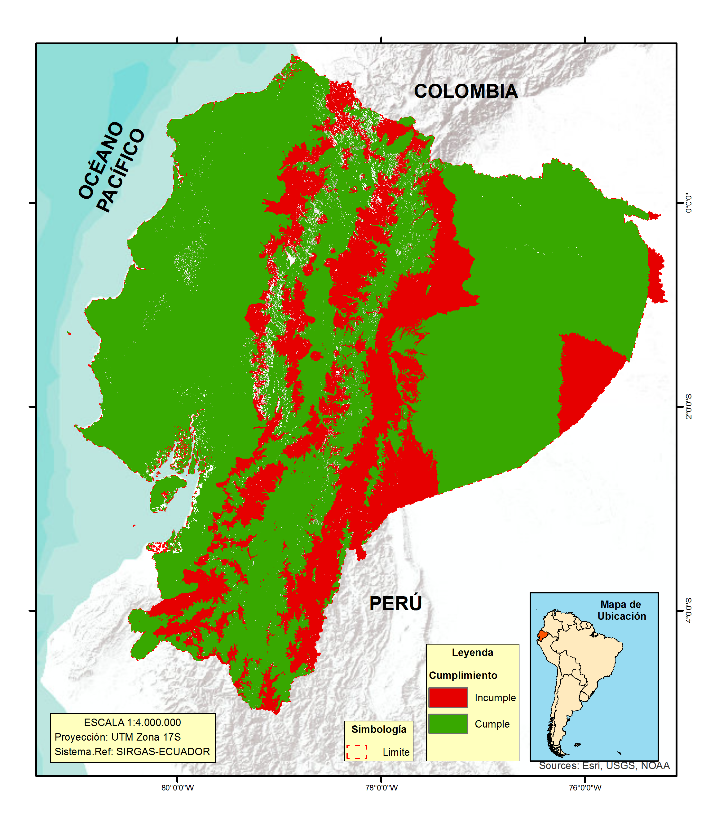 COMPROBACIÓN HIPÓTESIS
Deformaciones: Territorio continental
Deformaciones: Zona urbana
CONCLUSIÓN
El Sistema de Proyección Cartográfica Local, adoptó las siete zonas, los parámetros cartográficos y geodésicos de la propuesta a nivel cantonal considerando la altura media de la zona urbana. 

Se aceptó la hipótesis planteada, que afirma que el Sistema de Proyección Cartográfica Local propuesto asegura una mejor precisión planimétrica, para la cartografía generada a  escalas  1:500 y 1:1.000, en comparación con el sistema de proyección Universal Transversa de Mercator.
RECOMENDACIÓN
Se recomienda al Instituto Geográfico Militar, genere un manual que rija la metodología usada para definir proyecciones Locales Transversas de Mercator  asociada a un PTL, con el fin de asegurar que la producción de cartografía, se la realice de forma técnicamente correcta. O considere el sistema de proyección desarrollado para unificar la cartografía a detalle que se produzca a nivel del Ecuador continental.